Destabilising nations and individuals
Garry Robson
[Speaker Notes: A central component of the war being waged against us]
A revolutionary ‘Great Reset’Everything must change: all that is solid melts into air
Intro
Technocracy

Cultural Marxism and ‚Woke’ (‚stakeholder’) capitalism; ‚Woke’ as a weapon and a new religion  

Destabilising  nations  

Manipulating children
1. TECHNOCRACY
No democracy/elections

Rule by scientists, engineers

Experts manage the economy and population

IoBT- based Surveillance: you cannot manage what you cannot monitor
A depersonalised technological system
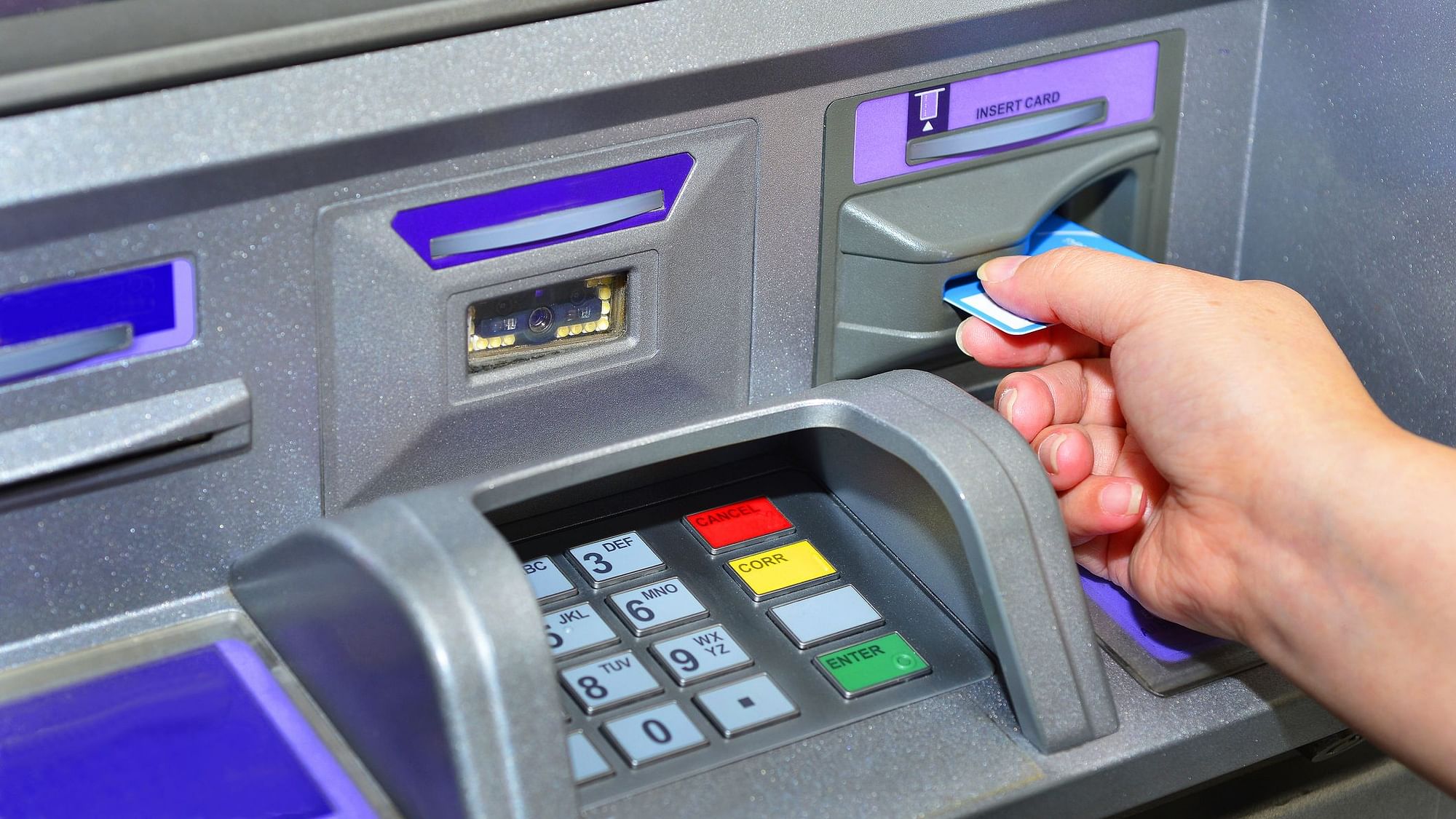 [Speaker Notes: Algorythmic management.]
[Speaker Notes: for social and economic  control]
Technocracy
[Speaker Notes: TC, surveillance and techno-management will soon be possible. 
UN Rio 92.]
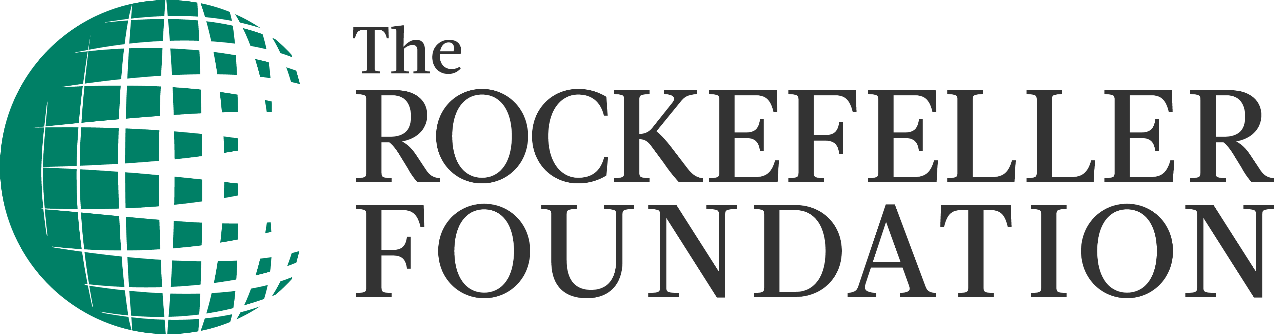 Hybrid/4th generation warfarePsychological conditioning: your mind is the battlegroundFull-spectrum dominance
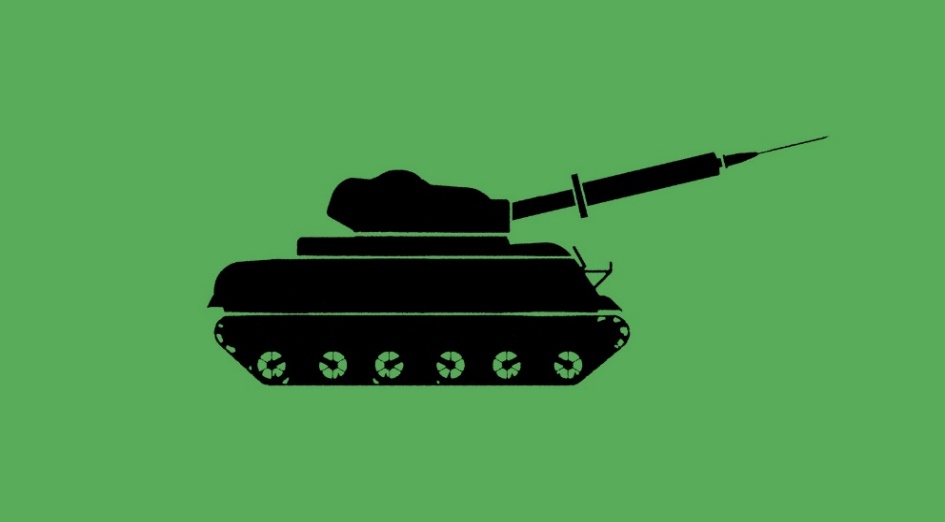 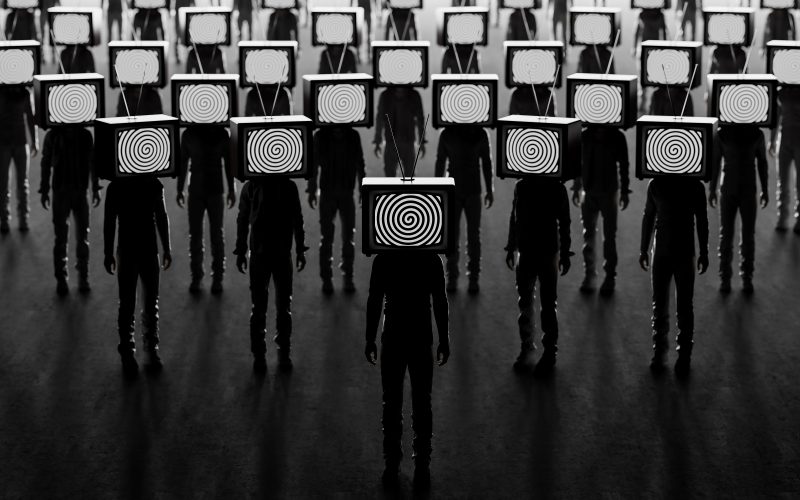 [Speaker Notes: A strategy fir trying to move us into the Technocracy]
2. Cultural Marxism and ‚woke’
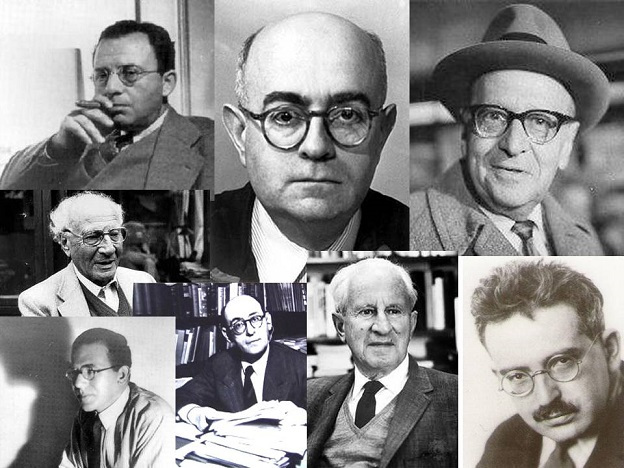 Antonio Gramsci
Frankfurt School
[Speaker Notes: No demand for proletarian revolution – false consciousness
Change the way people think through in the cultural sphere]
e.g. 1990.HeteronormativityGender is a cultural script
‘Woke’ capital and corporations swing left
[Speaker Notes: Big Money likes atomised, bewildered and ungrounded individuals.
Fragmented societies bring more alienation, internal conflict, are less stable, the population as a whole is weaker. Social solidarity and social trust weakens, original communities less resilient.]
‘Wokeness’ as a new civil religion.The new Trinity:diversity equitysustainability
On the right here we see trans-homophobic police horses, which refuse to walk over the rainbow street crossings in the UK.
Compliance with the sustainable development programme and ‚woke’ propaganda and practices is being monitored and enforced from the top down, through the corporate ESG system; non-compliant entities are punished financially.
3. Destablising nations
UK context. Paul Gilroy: it is a bad idea  for governments, municipal authorities and other institutions to try and shape and control how people from different ethnic backgrounds should relate to one another. If they are left alone to work it out for themselves, in  many      cases they will produce an organic ‚convivial’ culture. Top-down political initiatives are counter-productive.
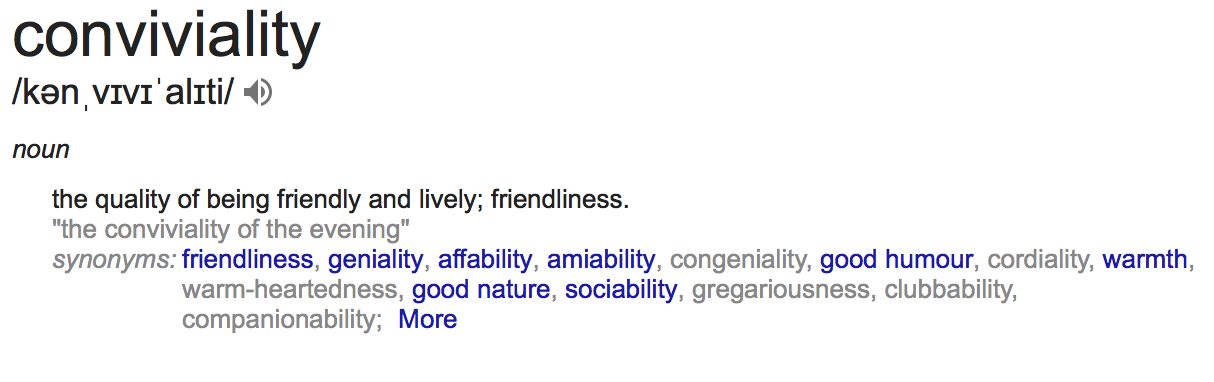 [Speaker Notes: Multiculturalism pre=super diversity.
Settled, organic multi-ethnic communities not being controlled from the top down.]
[Speaker Notes: An Orwellian statement.]
E Pluribus Unum: Diversity and Community in the Twenty-first Century.The 2006 Johan Skytte Prize Lecture Robert D. Putnam
[Speaker Notes: A top-level sociologist conducts research into the effects of high levels of cultural diversity in neighbourhoods on social trust and solidarity in the US. The results disturb him.]
Reductions in social solidarity, social capital, and social trust

In ethnically diverse neighbourhoods residents of all races tend to ‚hunker down’
Multiple research projects have tested Putnam’s findings. The one at the bottom here is a ‚meta-analysis’ of 87 such studies. It strongly confirms Putnam’s discovery that high diversity correlates with low social trust.
Trust, Inequality and Ethnic Heterogeneity: https://onlinelibrary.wiley.com/doi/a... 

Ethnic Diversity and Social Trust Evidence from the Micro-Context: https://politicalscience.ku.dk/staff/... 

Civic Engagement and Community Heterogeneity: An Economist's Perspective: https://www.jstor.org/stable/3687816#... 
Robert Puttnam - E Pluribus Unum: Diversity and Community in the Twenty-first Century: https://www.puttingourdifferencestowo... 

The Social Effects of Ethnic Diversity at the Local Level: A Natural Experiment with Exogenous Residential Allocation: https://www.journals.uchicago.edu/doi... 
 
Ethnic Diversity and Social Trust: A Narrative and Meta-Analytical Review: https://www.annualreviews.org/doi/pdf...
Sir Trevor Phillips, a prominent public figure in the UK, has suggested on numerous occasions that parts of the country are now ‚Balkanised’ like the former Yugoslavia. He foresees potentially serious social disintegration in the future unless something is done now to address this situation.
The Dalai Lama is concerned about the ways in which the human ecological-cultural balance and social harmony are being disturbed.
The Global Compact for Migration is the first inter-governmental agreement covering international migration in a holistic and comprehensive manner.
[Speaker Notes: Not a treaty but a set of non-binding agreements. Countries observing the spirit of the compact must now take in and process all persons presenting themselves at a border as refugees. Most of the countries in the world signed the compact. 5 did not: Poland, US (under Trump), Hungary, Czech Republic, Israel. 11 others abstained.]
A system of managed population transfer, primarily from the global south to the north. Faciitated by the NGO complex.
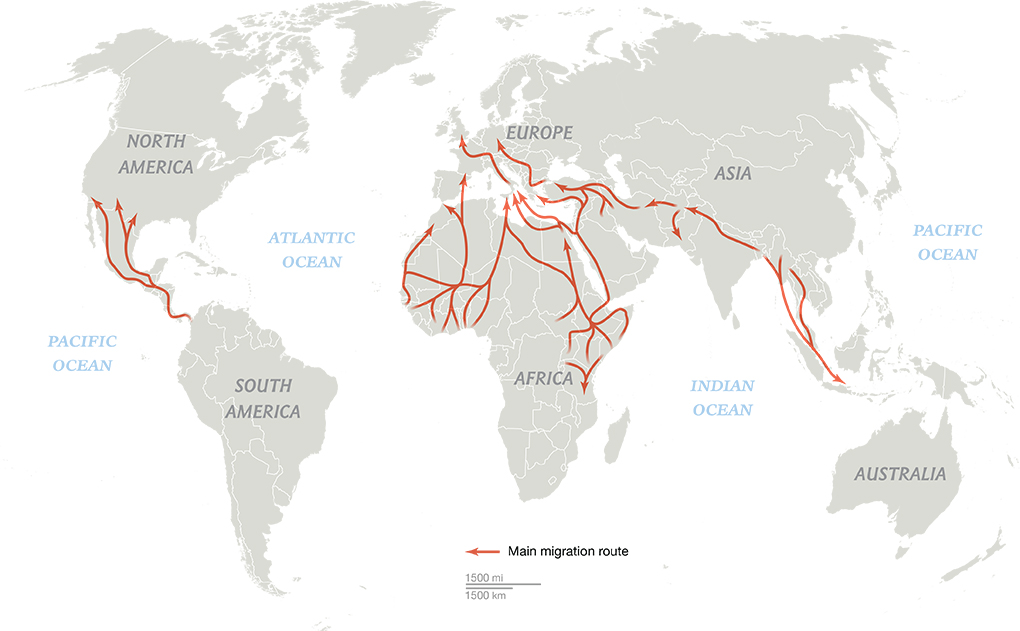 …and ‚public-private’ partnerships (WEF-style ‚stakeholder’ capitalism): corporations take on what were previously the responsibilities of the state, and make big money from public money. Housing is the most central element. Companies like Serco are taking over the UK rented-accommodation sector.
Asylum accommodation and  support services

Government outsources responsibility for managing  incoming migrants to private contractors

2.9 billion (sterling) contract for SERCO, 2018
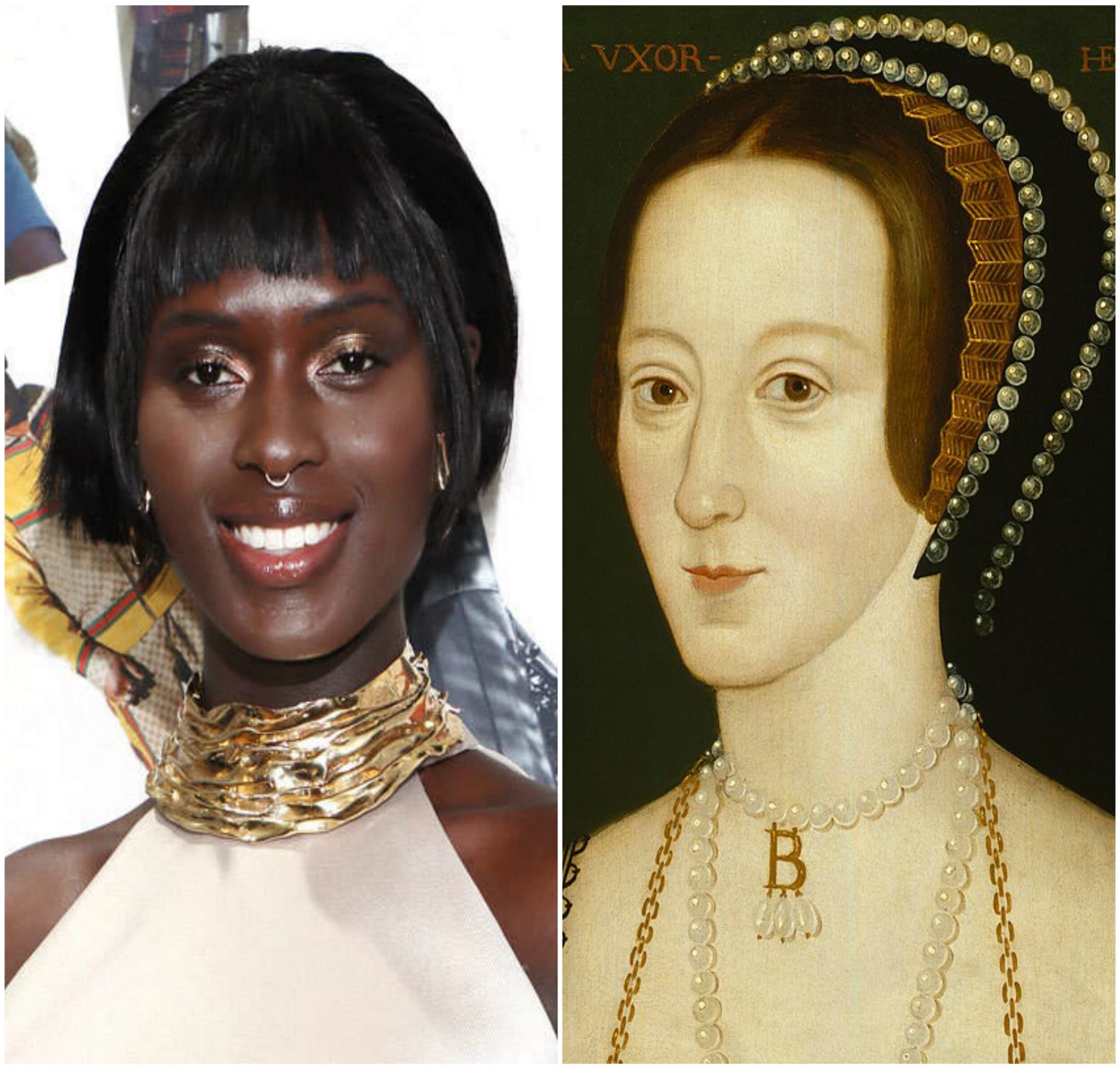 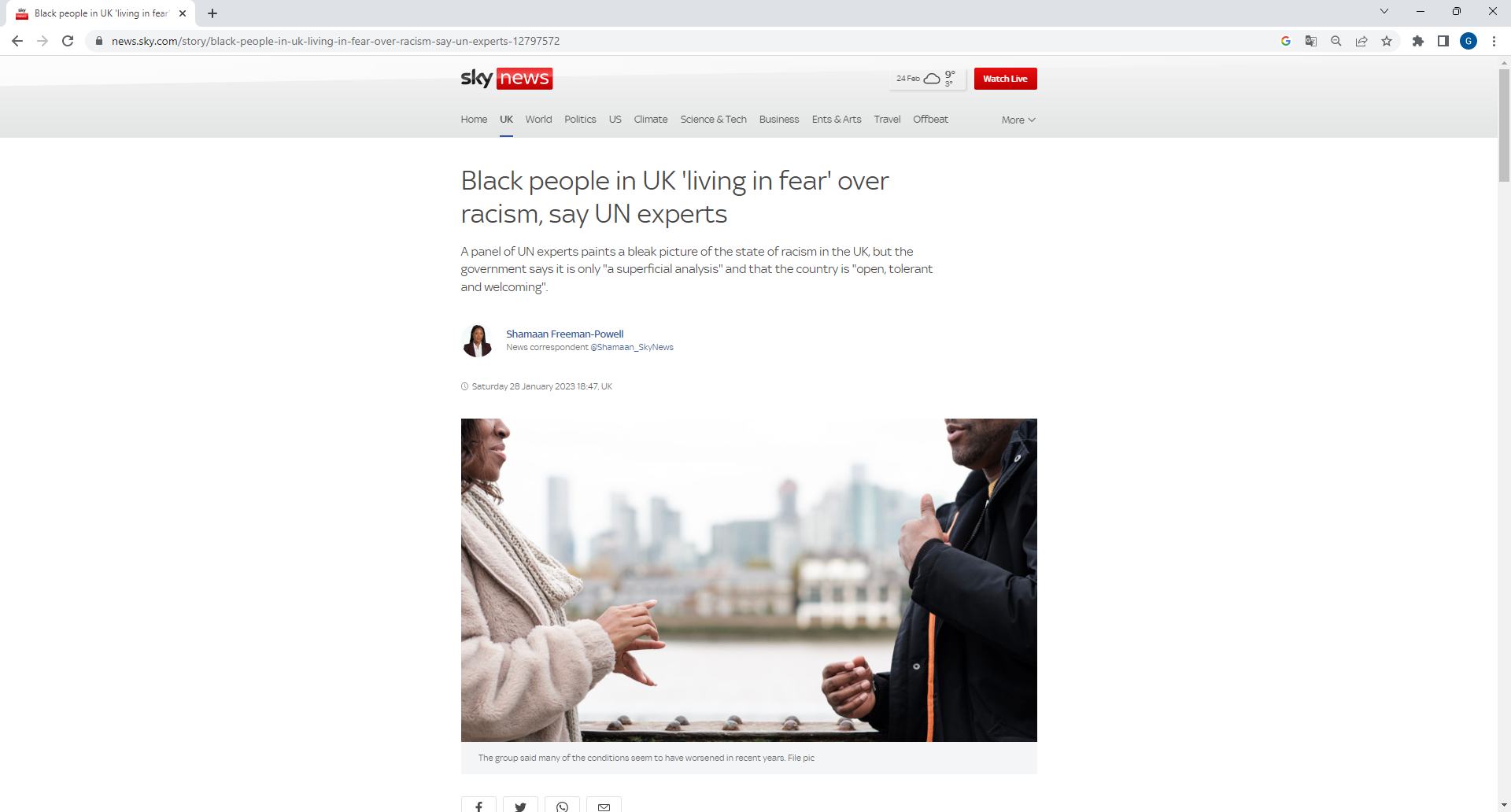 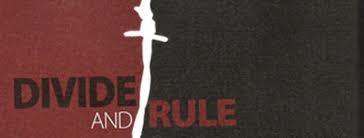 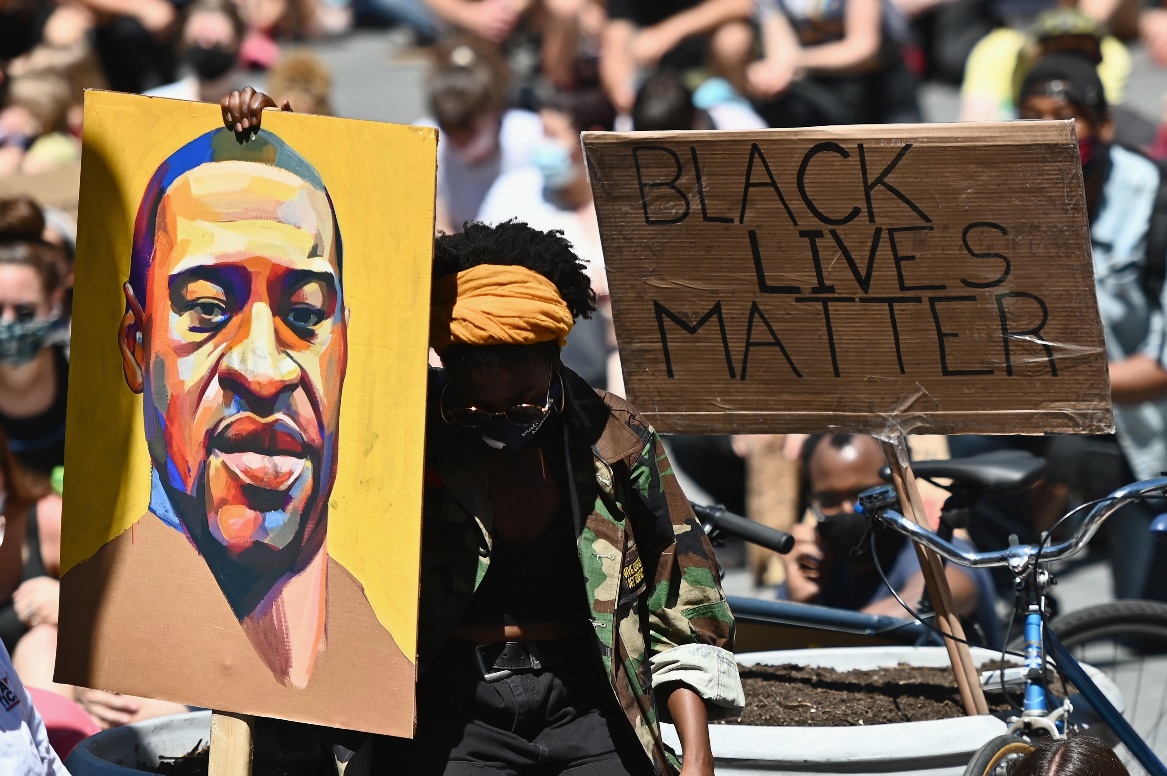 4. Manipulating children
The ‘Zone’: automatic behaviours; suggestibility
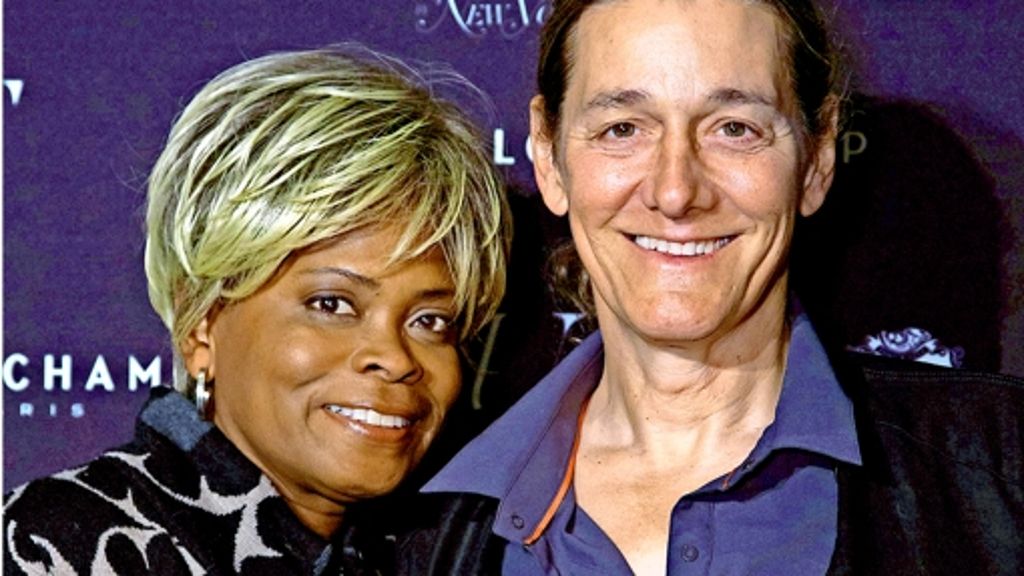 BINA48
[Speaker Notes: A manifesto. Gender and human have no material or biological foundations.; Upload your brain to the cloud (impossible, so this is really propaganda with no real science behind it)
No (religious or ethical) constraints on human wilfulness
A metaphysical rebellion, against God and material reality? Big money and coming markets.]
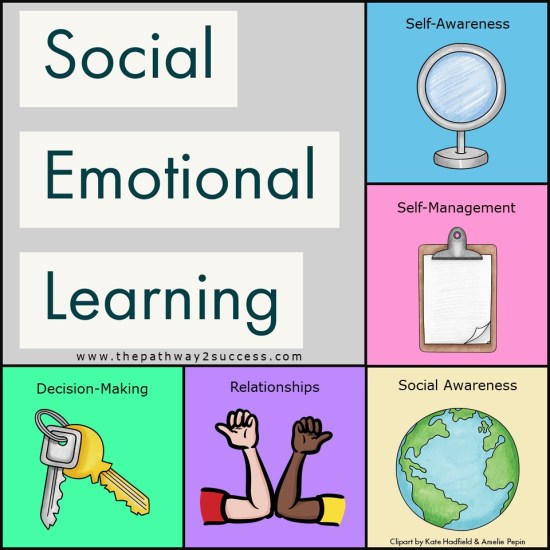 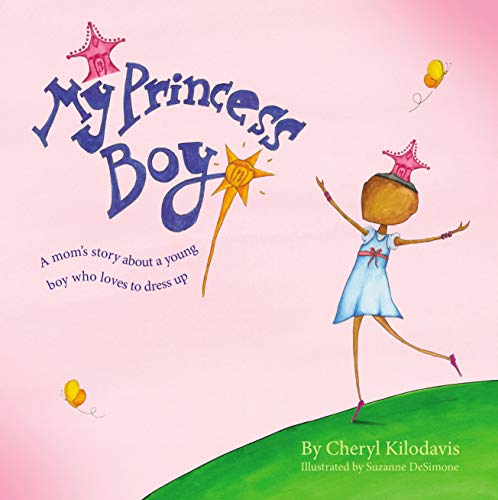 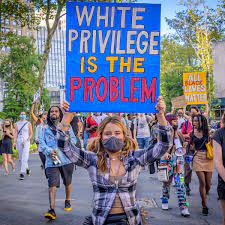 The structure of contemporary global governance?